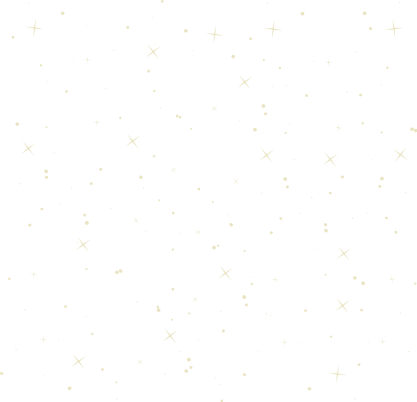 IN LOVING MEMORY OF
DARWIN KNOX
12 MAY 1960 - 17 JUNE 2025
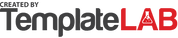 FUNERAL PROGRAM
The family of the late Darwin Knox acknowledges with sincere appreciation the comforting messages, floral tributes, and other expressions of kindness during this time of bereavement. May God bless you.
ORDER OF SERVICE
Words of Welcome / Prayers
Scripture Readings / Musical Selections
Formal Readings / Eulogy / Life Tribute
Brief Informal Tributes / Thank you and
Acknowledgements / Viewing of
Deceased Closing / Benediction
FUNERAL SERVICE
St. Peter Cemetery
130 Clinton Street
Heber Springs, AR 72543
951-894-2305
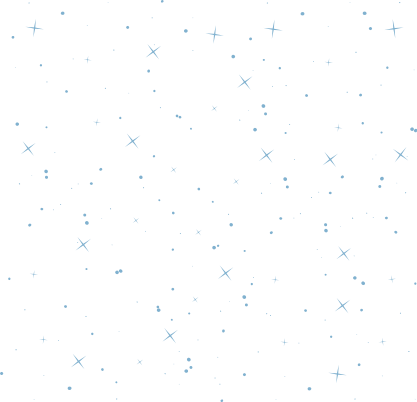 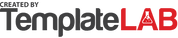